TIẾNG VIỆT
BÀI 16
TẠM BIỆT CÁNH CAM
GV: LÊ MINH HUẾ
TIẾT 1 + 2
KHỞI ĐỘNG
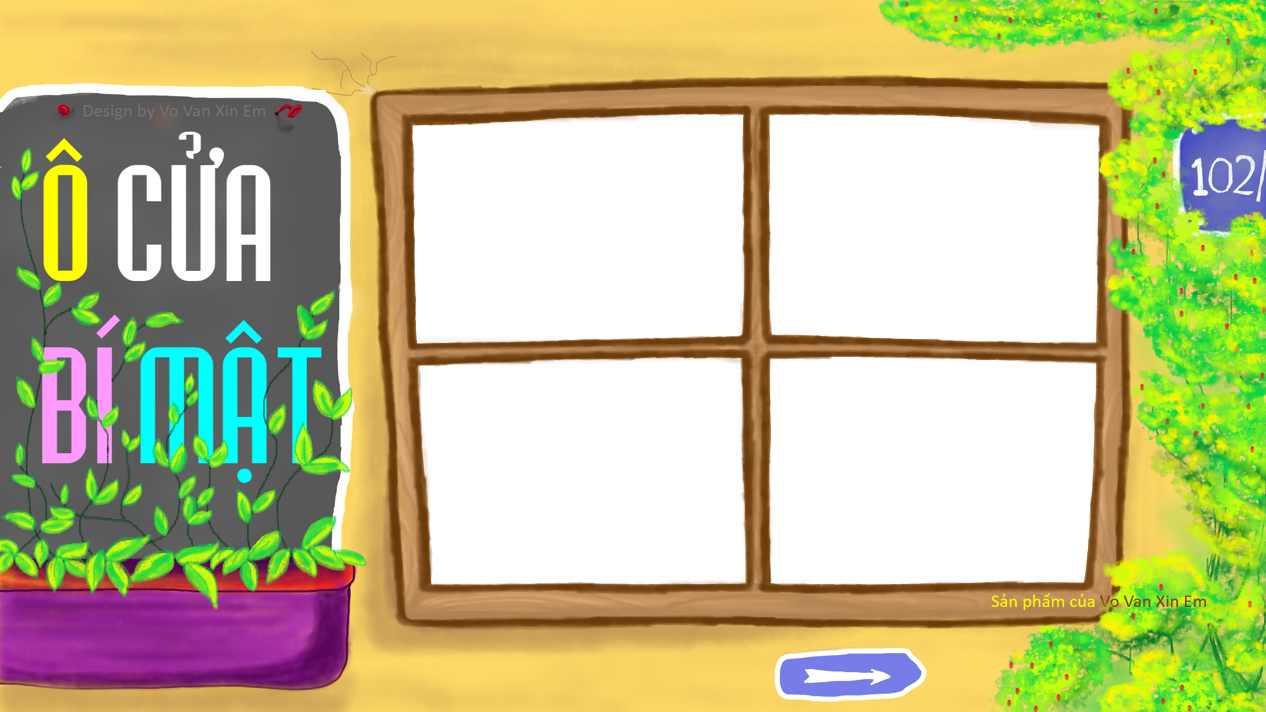 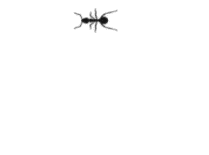 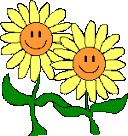 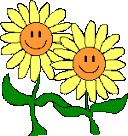 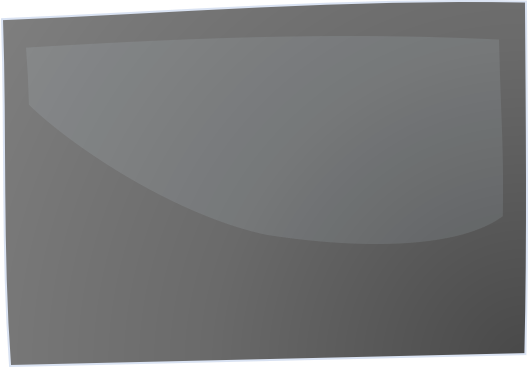 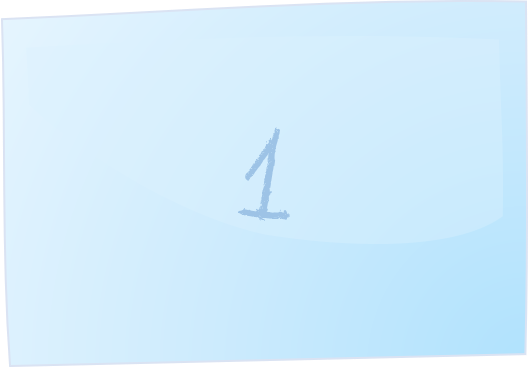 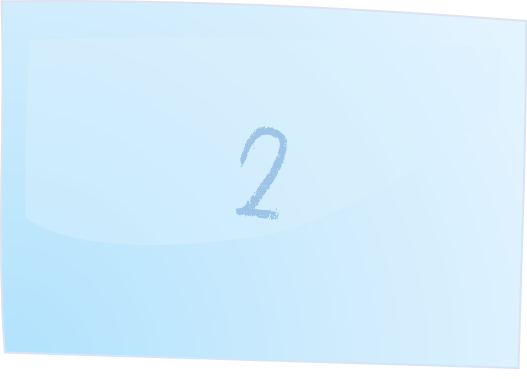 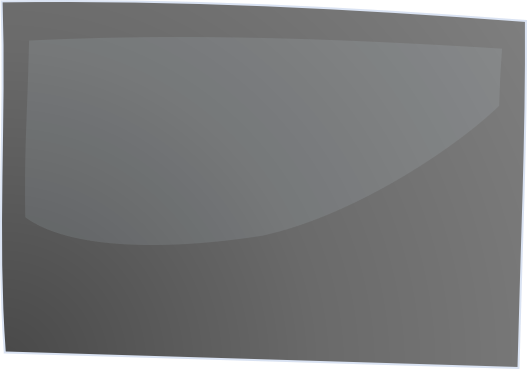 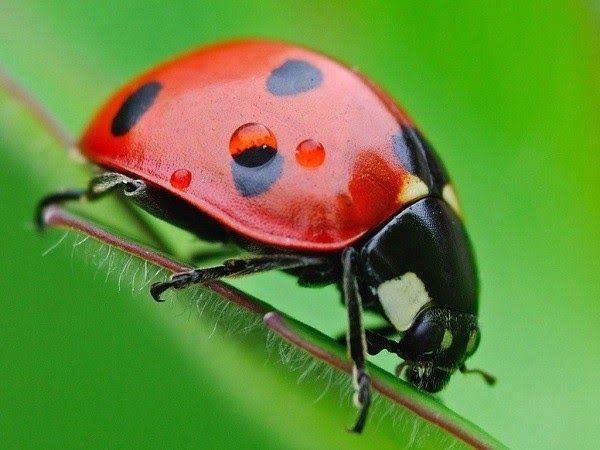 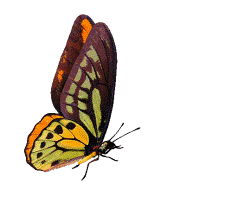 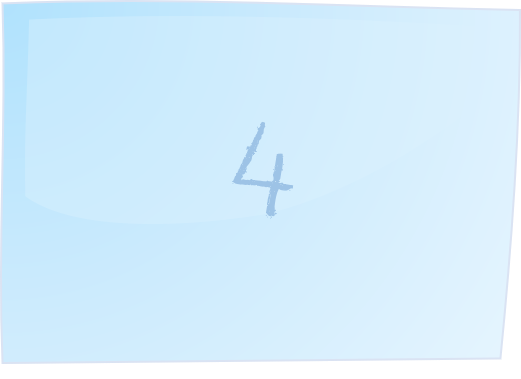 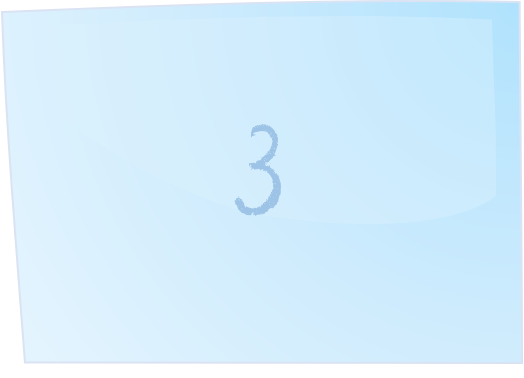 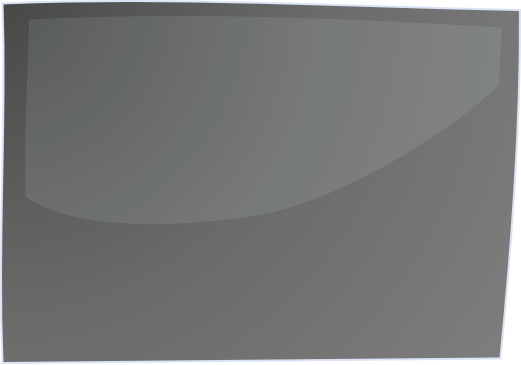 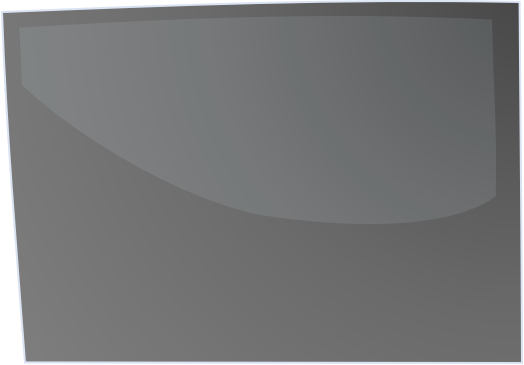 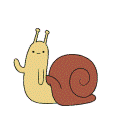 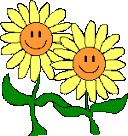 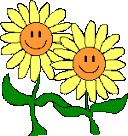 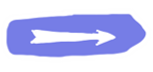 Đọc đoạn 1 của bài Những con sao biển 
Trả lời câu hỏi: 
Vì sao biển đông người nhưng người đàn ông lại chú ý đến cậu bé?
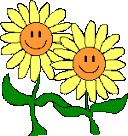 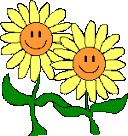 Ô CỬA MAY MẮN
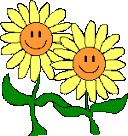 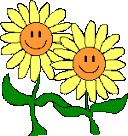 Đọc đoạn 3 bài Những con sao biển 
Trả lời câu hỏi: 
Em có suy nghĩ gì về việc làm của cậu bé?
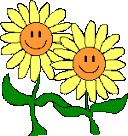 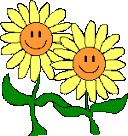 Đọc đoạn 4 bài Những con sao biển 
Trả lời câu hỏi: 
Câu văn nào cho thấy cậu bé nghĩ việc mình làm là có ích.
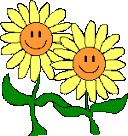 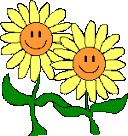 Đọc
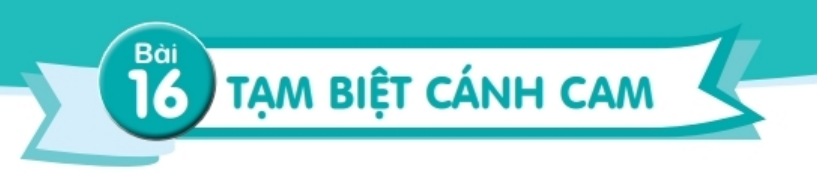 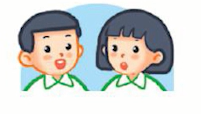 Nhìn tranh, đoán xem chuyện gì đã xảy ra với cánh cam.
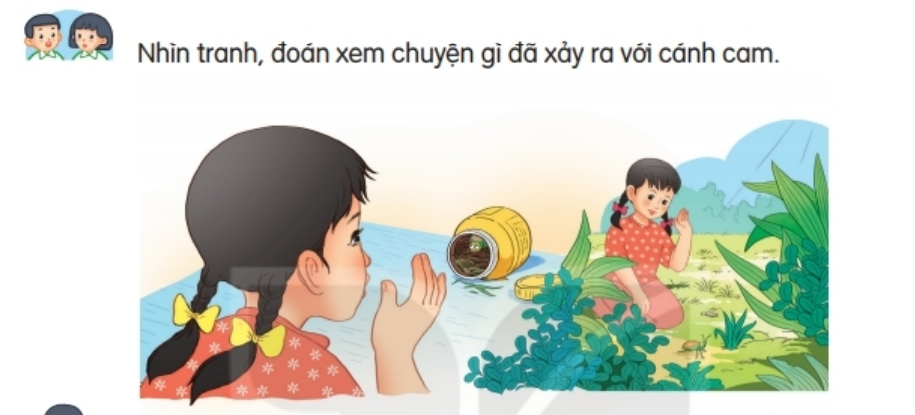 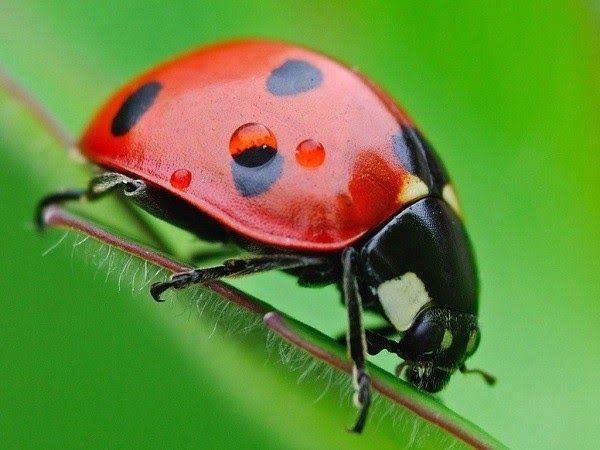 Cánh cam
Hầu hết các loài bọ cánh cam được coi là có lợi vì chúng ăn các loại rệp và côn trùng gây hại cho mùa màng.
TẠM BIỆT CÁNH CAM
Chú cánh cam đi lạc vào nhà Bống. Chân chú bị thương, bước đi tập tễnh. Bống thương quá, đặt cánh cam vào một chiếc lọ nhỏ đựng đầy cỏ. Từ ngày đó, cánh cam trở thành người bạn nhỏ xíu của Bống.
    Cánh cam có đôi cánh xanh biếc, óng ánh dưới ánh nắng mặt trời. Mỗi khi nghe tiếng động, chú khệ nệ ôm cái bụng tròn lẳn, trốn vào đám cỏ rối. Bống chăm sóc cánh cam rất cẩn thận. Hằng ngày, em đều bỏ vào chiếc lọ một chút nước và những ngọn cỏ xanh non.
    Nhưng Bống cảm thấy cánh cam có vẻ ngơ ngác không vui, chắc chú nhớ nhà và nhớ bạn bè. Đoán vậy, Bống mang cánh cam thả ra bãi cỏ sau nhà. Tạm biệt cánh cam nhỏ bé, Bống hi vọng chú sẽ tìm được đường về căn nhà thân thương của mình.
(Minh Đăng)
LUYỆN ĐỌC TỪ KHÓ
tập tễnh
tròn lẳn
ngơ ngác
LUYỆN ĐỌC CÂU
Hằng ngày, / em đều bỏ vào chiếc lọ / một chút nước / và những ngọn cỏ xanh non //.
Tập tễnh
Dáng đi không cân, bên cao bên thấp
Óng ánh:
Phản chiếu ánh sáng lấp lánh, trông đẹp mắt
Khệ nệ:
Dáng đi chậm chạp như phải mang vác nặng
GIẢI NGHĨA TỪ
TẠM BIỆT CÁNH CAM
Chú cánh cam đi lạc vào nhà Bống. Chân chú bị thương, bước đi tập tễnh. Bống thương quá, đặt cánh cam vào một chiếc lọ nhỏ đựng đầy cỏ. Từ ngày đó, cánh cam trở thành người bạn nhỏ xíu của Bống.
    Cánh cam có đôi cánh xanh biếc, óng ánh dưới ánh nắng mặt trời. Mỗi khi nghe tiếng động, chú khệ nệ ôm cái bụng tròn lẳn, trốn vào đám cỏ rối. Bống chăm sóc cánh cam rất cẩn thận. Hằng ngày, em đều bỏ vào chiếc lọ một chút nước và những ngọn cỏ xanh non.
    Nhưng Bống cảm thấy cánh cam có vẻ ngơ ngác không vui, chắc chú nhớ nhà và nhớ bạn bè. Đoán vậy, Bống mang cánh cam thả ra bãi cỏ sau nhà. Tạm biệt cánh cam nhỏ bé, Bống hi vọng chú sẽ tìm được đường về căn nhà thân thương của mình.
(Minh Đăng)
1
2
3
Đọc nối tiếp đoạn
TẠM BIỆT CÁNH CAM
Chú cánh cam đi lạc vào nhà Bống. Chân chú bị thương, bước đi tập tễnh. Bống thương quá, đặt cánh cam vào một chiếc lọ nhỏ đựng đầy cỏ. Từ ngày đó, cánh cam trở thành người bạn nhỏ xíu của Bống.
    Cánh cam có đôi cánh xanh biếc, óng ánh dưới ánh nắng mặt trời. Mỗi khi nghe tiếng động, chú khệ nệ ôm cái bụng tròn lẳn, trốn vào đám cỏ rối. Bống chăm sóc cánh cam rất cẩn thận. Hằng ngày, em đều bỏ vào chiếc lọ một chút nước và những ngọn cỏ xanh non.
    Nhưng Bống cảm thấy cánh cam có vẻ ngơ ngác không vui, chắc chú nhớ nhà và nhớ bạn bè. Đoán vậy, Bống mang cánh cam thả ra bãi cỏ sau nhà. Tạm biệt cánh cam nhỏ bé, Bống hi vọng chú sẽ tìm được đường về căn nhà thân thương của mình.
(Minh Đăng)
1
2
3
Luyện đọc nhóm
TẠM BIỆT CÁNH CAM
Chú cánh cam đi lạc vào nhà Bống. Chân chú bị thương, bước đi tập tễnh. Bống thương quá, đặt cánh cam vào một chiếc lọ nhỏ đựng đầy cỏ. Từ ngày đó, cánh cam trở thành người bạn nhỏ xíu của Bống.
    Cánh cam có đôi cánh xanh biếc, óng ánh dưới ánh nắng mặt trời. Mỗi khi nghe tiếng động, chú khệ nệ ôm cái bụng tròn lẳn, trốn vào đám cỏ rối. Bống chăm sóc cánh cam rất cẩn thận. Hằng ngày, em đều bỏ vào chiếc lọ một chút nước và những ngọn cỏ xanh non.
    Nhưng Bống cảm thấy cánh cam có vẻ ngơ ngác không vui, chắc chú nhớ nhà và nhớ bạn bè. Đoán vậy, Bống mang cánh cam thả ra bãi cỏ sau nhà. Tạm biệt cánh cam nhỏ bé, Bống hi vọng chú sẽ tìm được đường về căn nhà thân thương của mình.
(Minh Đăng)
1
2
3
Thi đọc
TRẢ LỜI CÂU HỎI
1. Bống làm gì khi thấy cánh cam bị thương?
Chú cánh cam đi lạc vào nhà Bống. Chân chú bị thương, bước đi tập tễnh. Bống thương quá, đặt cánh cam vào một chiếc lọ nhỏ đựng đầy cỏ. Từ ngày đó, cánh cam trở thành người bạn nhỏ xíu của Bống.
2. Bống chăm sóc cánh cam như thế nào? Câu văn nào cho em biết điều đó?
Cánh cam có đôi cánh xanh biếc, óng ánh dưới ánh nắng mặt trời. Mỗi khi nghe tiếng động, chú khệ nệ ôm cái bụng tròn lẳn, trốn vào đám cỏ rối. Bống chăm sóc cánh cam rất cẩn thận. Hằng ngày, em đều bỏ vào chiếc lọ một chút nước và những ngọn cỏ xanh non.
3. Vì sao Bống thả cánh cam đi?
4. Nếu là Bống, em có thả cánh cam đi không? Vì sao?
Các loài động vật nên được sống trong môi trường phù hợp với chúng. Chỉ có ở trong môi trường phù hợp, chúng mới thoải mái và khoẻ mạnh.
LUYỆN ĐỌC LẠI
TẠM BIỆT CÁNH CAM
Chú cánh cam đi lạc vào nhà Bống. Chân chú bị thương, bước đi tập tễnh. Bống thương quá, đặt cánh cam vào một chiếc lọ nhỏ đựng đầy cỏ. Từ ngày đó, cánh cam trở thành người bạn nhỏ xíu của Bống.
    Cánh cam có đôi cánh xanh biếc, óng ánh dưới ánh nắng mặt trời. Mỗi khi nghe tiếng động, chú khệ nệ ôm cái bụng tròn lẳn, trốn vào đám cỏ rối. Bống chăm sóc cánh cam rất cẩn thận. Hằng ngày, em đều bỏ vào chiếc lọ một chút nước và những ngọn cỏ xanh non.
    Nhưng Bống cảm thấy cánh cam có vẻ ngơ ngác không vui, chắc chú nhớ nhà và nhớ bạn bè. Đoán vậy, Bống mang cánh cam thả ra bãi cỏ sau nhà. Tạm biệt cánh cam nhỏ bé, Bống hi vọng chú sẽ tìm được đường về căn nhà thân thương của mình.
(Minh Đăng)
LUYỆN TẬP
THEO 
VĂN BẢN ĐỌC
1. Những từ ngữ nào dưới đây được dùng trong bài để miêu tả cánh cam?
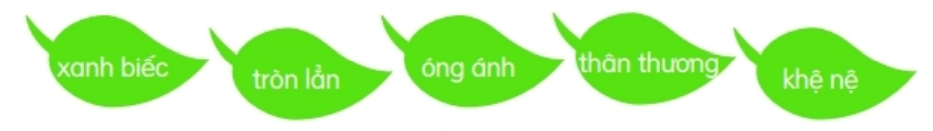 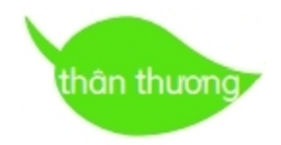 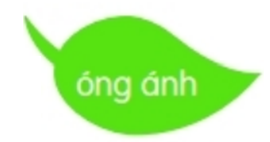 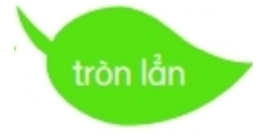 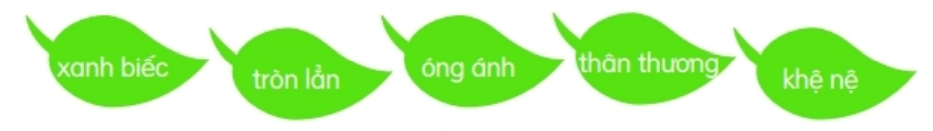 2. Thay bạn Bống, em hãy nói lời động viên, an ủi cánh cam khi bị thương.
Mẫu: Cánh cam ơi, cậu đừng lo lắng quá, cậu sẽ nhanh khỏe lại thôi mà.
3. Nếu bạn thấy buồn, em sẽ làm gì?
Đóng vai
Thứ ba ngày 22 tháng 2 năm 2022
Hoạt động trải nghiệm
Chủ đề : Chăm sóc và bảo vệ bản thân
Thứ ba ngày 22 tháng 2 năm 2022
Tiếng Việt ( nghe viết)
Tạm biệt cánh cam
TIẾT 3
KHỞI ĐỘNG
Tìm từ ngữ gọi tên các sự vật trong hình có tiếng bắt đầu bằng tr hoặc ch
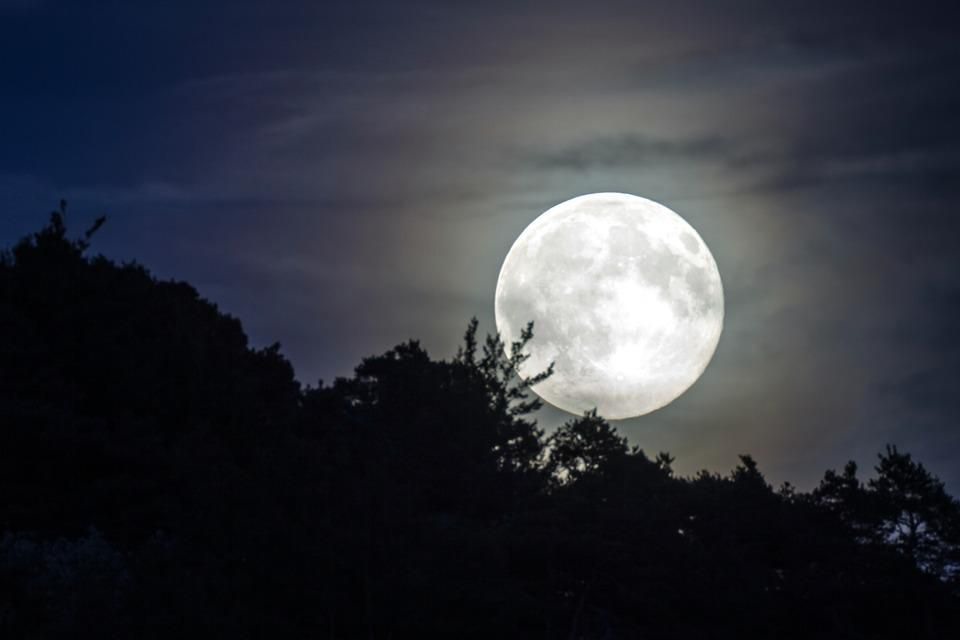 Mặt trăng
Tìm từ ngữ gọi tên các sự vật trong hình có tiếng bắt đầu bằng tr hoặc ch
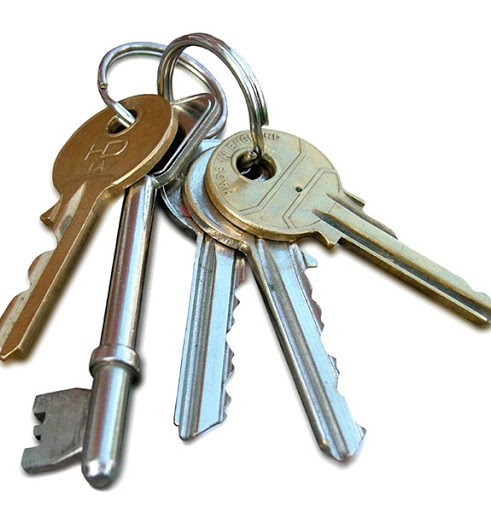 Chìa khóa
Tìm từ ngữ gọi tên các sự vật trong hình có tiếng bắt đầu bằng tr hoặc ch
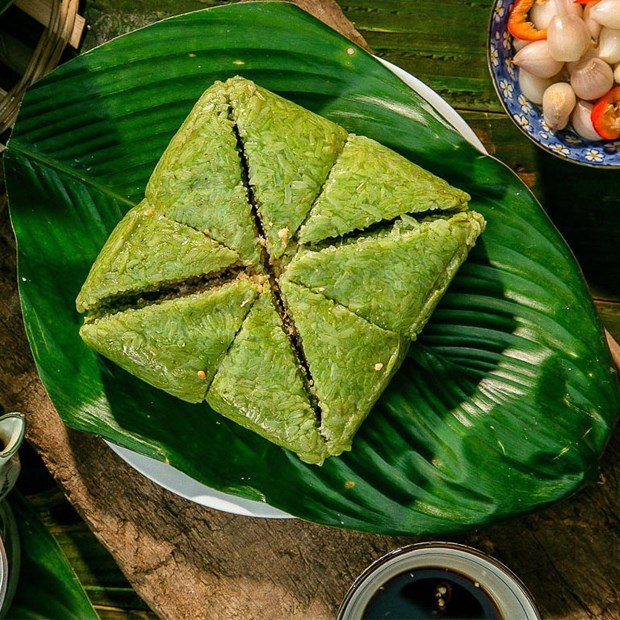 Bánh chưng
Tìm từ ngữ gọi tên các sự vật trong hình có tiếng bắt đầu bằng tr hoặc ch
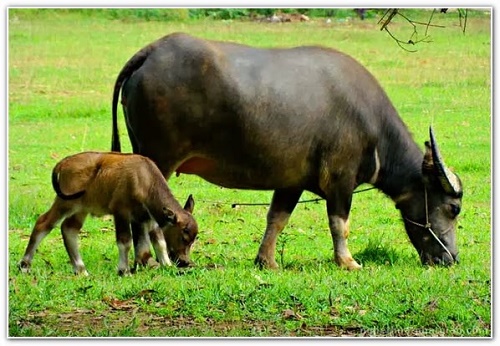 Con trâu
VIẾT
Nghe – viết: Tạm biệt cánh cam
Phân biệt oanh / oach, s /x, dấu hỏi / dấu ngã
Tạm biệt cánh cam
Cánh cam có đôi mắt xanh biếc, óng ánh dưới ánh nắng mặt trời. Chú đi lạc vào nhà Bống. Chân chú bị thương, bước đi tập tễnh. Bống thương quá, đặt cánh cam vào một chiếc lọ nhỏ đựng đầy cỏ. Từ ngày đó, cánh cam trở thành người bạn nhỏ xíu của Bống.
2. Chọn oanh hoặc oach thay cho ô vuông
Thu hoạch
Chim
oanh
oach
Mới t
L            quanh
oanh
oanh
3. a) Tìm từ ngữ gọi tên sự vật có tiếng bắt đầu bằng s hay x
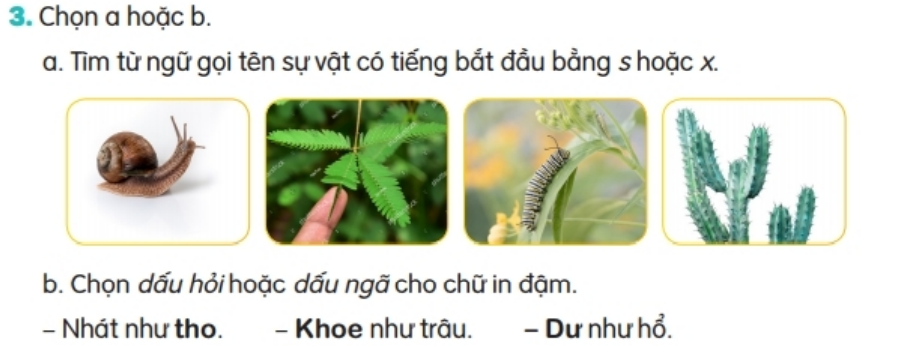 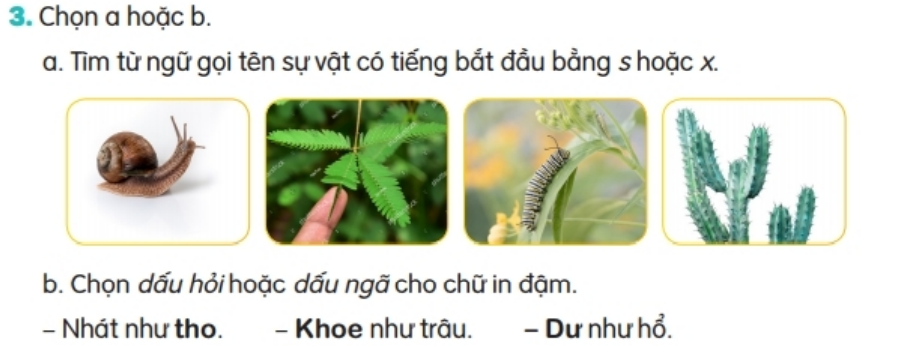 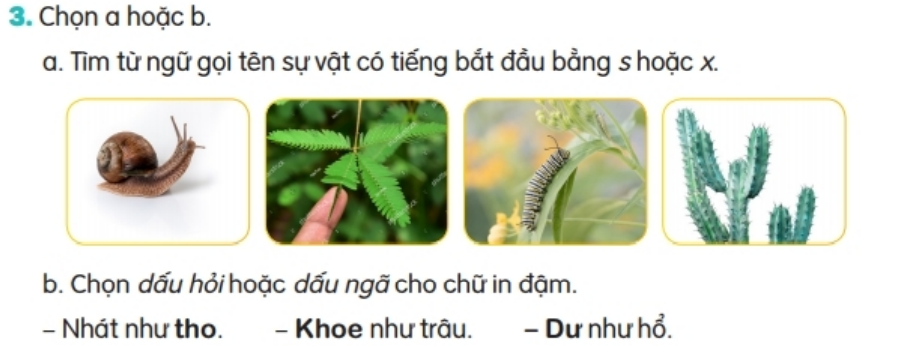 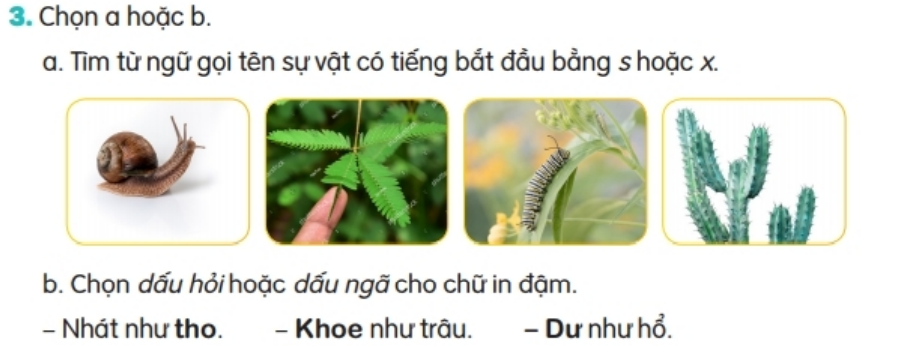 con sâu
xương rồng
ốc sên
xấu hổ
3. b) Chọn dấu hỏi hoặc dấu ngã cho chữ in đậm
Nhát như tho
Nhát như thỏ
Khoe như trâu
Khỏe như trâu
Dư như hổ
Dữ như hổ
TIẾT 4
KHỞI ĐỘNG
Sắp xếp các từ ngữ vào hai ngôi nhà
Tưới cây
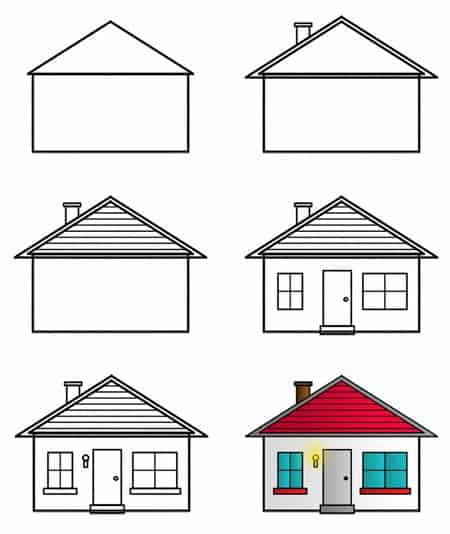 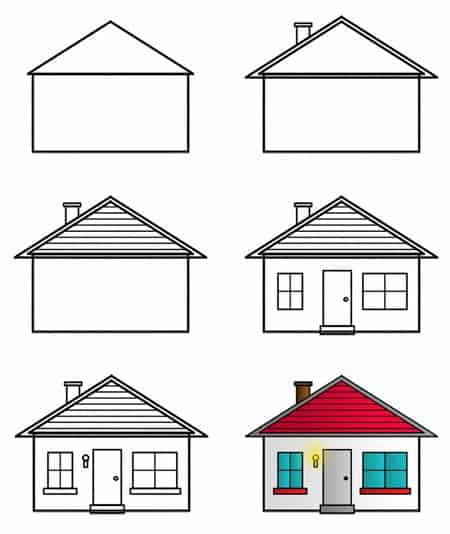 Bẻ cành
Phá hoại 
cây
Bảo vệ, 
chăm sóc cây
Tỉa lá
Chặt cây
Bắt sâu
Giẫm lên cỏ
LUYỆN TẬP
Mở rộng vốn từ về các loài vật nhỏ bé;
Dấu chấm, dấu chấm hỏi
LUYỆN TỪ VÀ CÂU
1. Tìm từ ngữ chỉ loài vật trong đoạn sau:
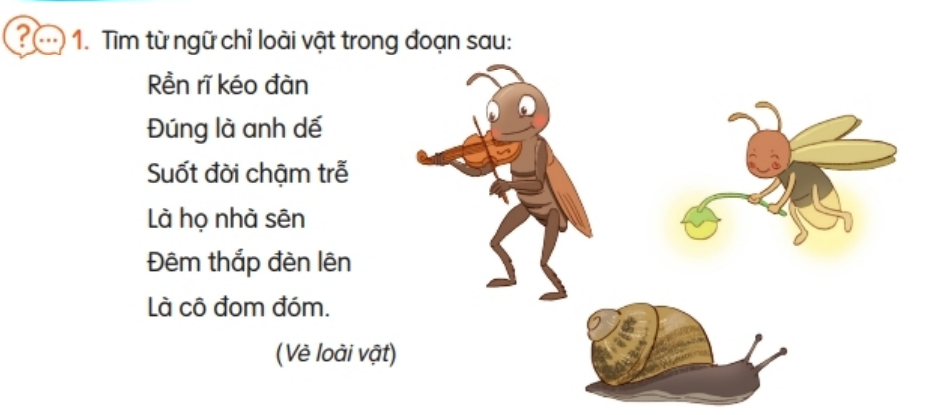 Rền rĩ kéo đàn
Đúng là anh dế
Suốt đời chậm trễ
Là họ nhà sên
Đêm thắp đèn lên
Là cô đom đóm.
(Vè loài vật)
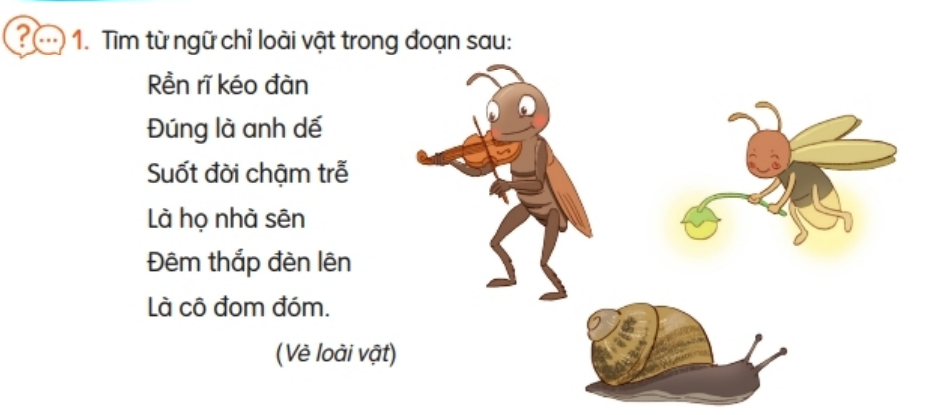 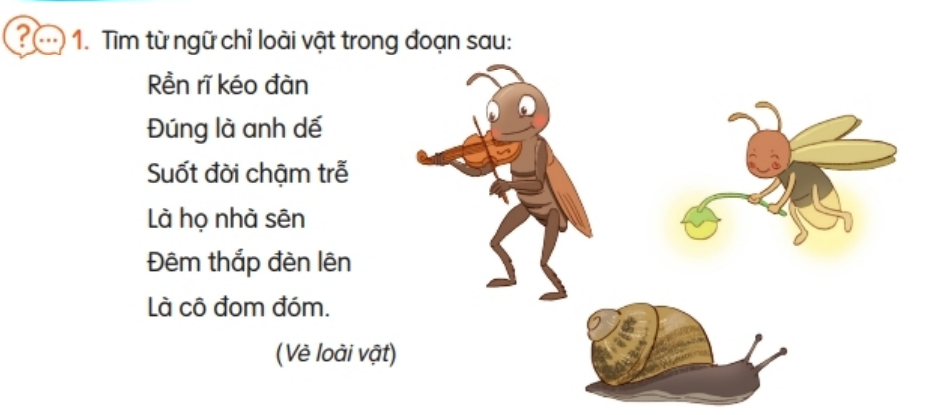 2. Kết hợp từ ngữ ở cột A với từ ngữ ở cột B để tạo câu
A
B
Ve sầu
báo mùa hè tới
bắt sâu cho lá
Ong
làm ra mật ngọt
Chim sâu
3. Hỏi – đáp theo mẫu. Viết vào vở câu hỏi, câu trả lời của em và bạn
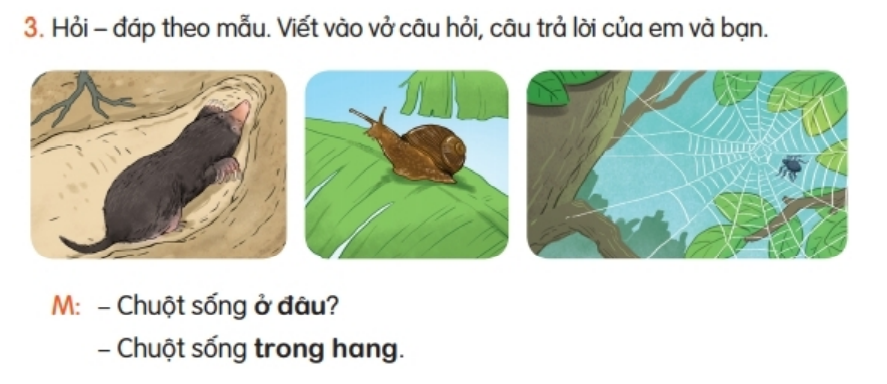 M: - Chuột sống ở đâu?
      - Chuột sống trong hang.
TIẾT 5 + 6
LUYỆN TẬP
Viết đoạn văn kể về việc làm bảo vệ môi trường
TẬP LÀM VĂN
1. Quan sát tranh và nói về việc làm của từng người trong tranh
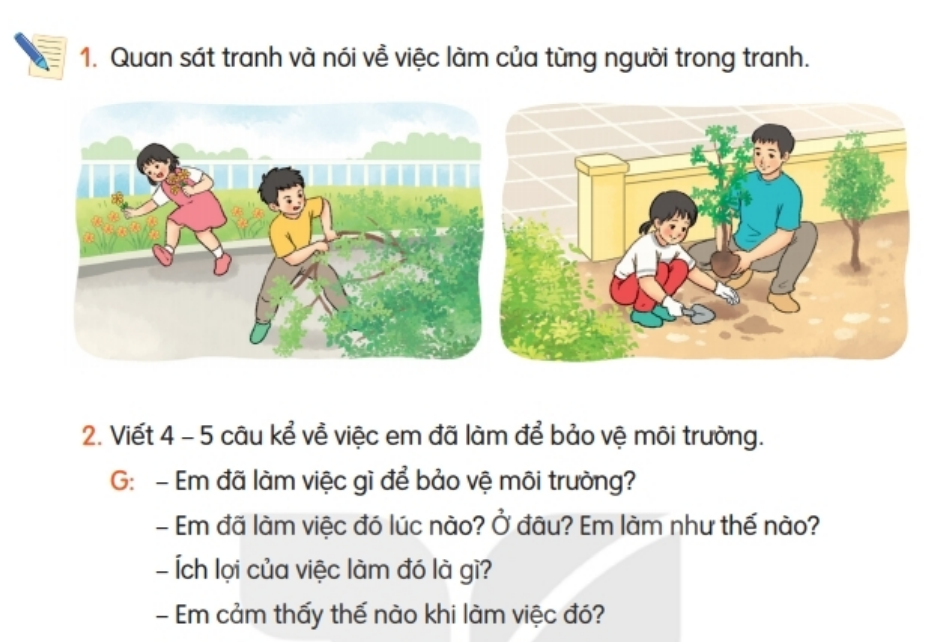 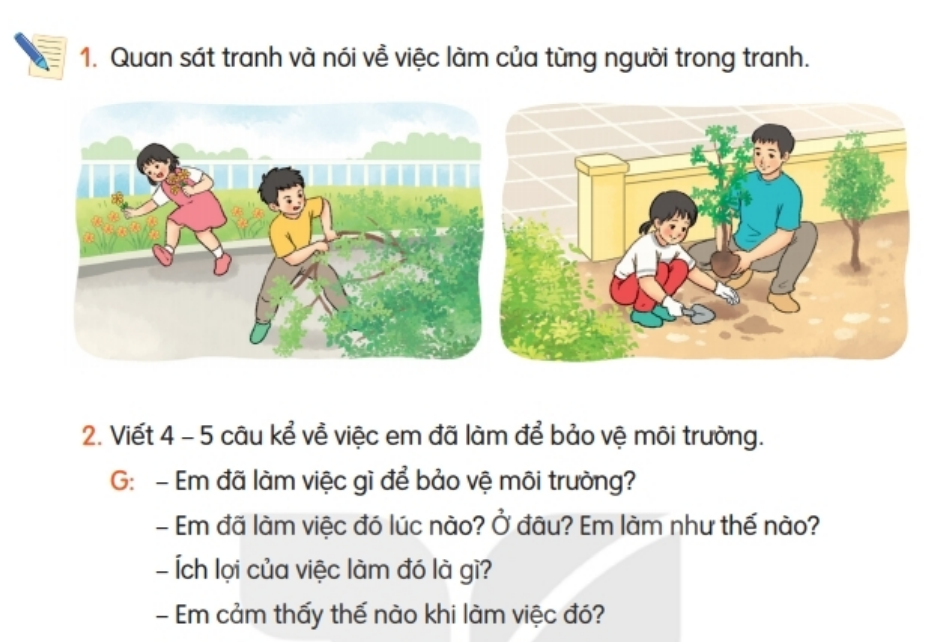 2. Viết 4 – 5 câu kể về việc em đã làm để bảo vệ môi trường.
G: - Em đã làm việc gì để bảo vệ môi trường?
     - Em đã làm việc đó lúc nào? Ở đâu? Em làm như thế nào?
     - Ích lợi của việc làm đó là gì?
     - Em cảm thấy thế nào khi làm việc đó?
ĐỌC MỞ RỘNG
Tìm đọc sách, báo nói về việc bảo vệ động vật.
Viết vào phiếu đọc sách trong vở bài tập
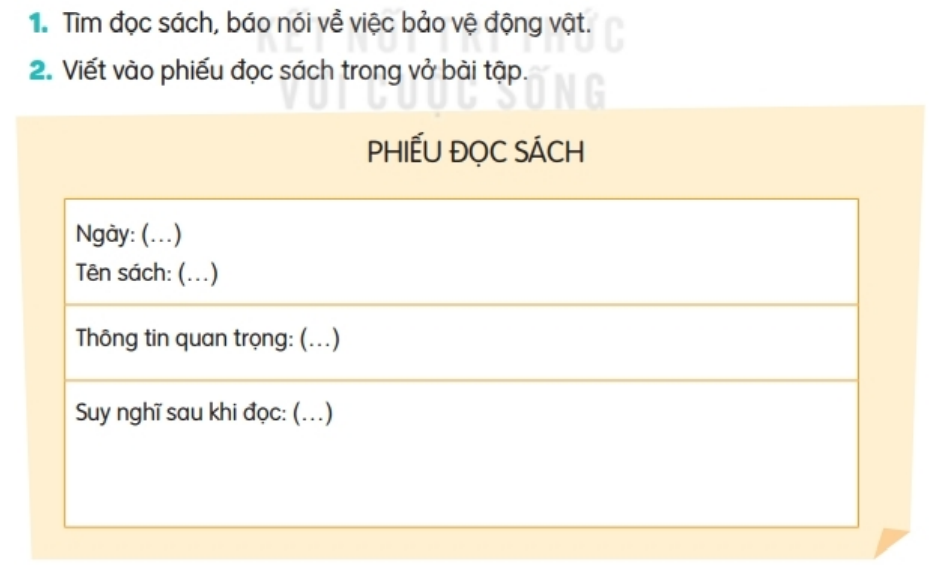 TIẾT HỌC
 KẾT THÚC